Сергей Шилингов
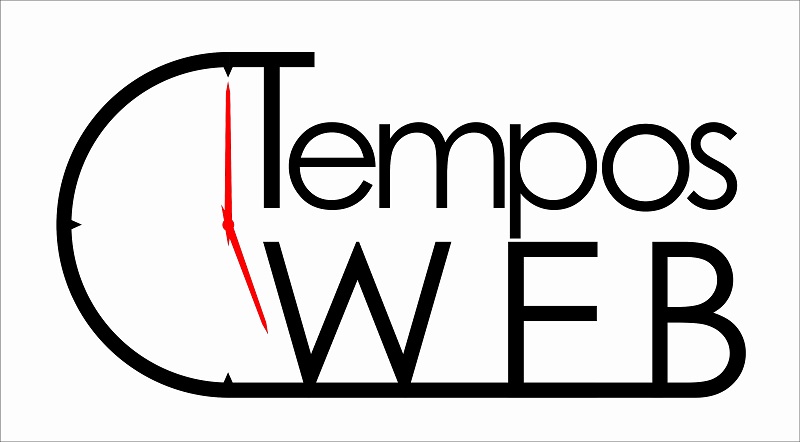 КМС Google Adwords
Обо мне
Сергей Шилингов
Сертифицированный специалист Google по 
контекстной рекламе,видеорекламе, аналитике.
Совладелец агентства эффективных интернет 
продаж TemposWEB
Совладелец SaaS-решения по управлению 
заявками и звонками WidgetGEN.

Провел более $ 100 000 через рекламные аккаунты
Google и Yandex для наших клиентов.
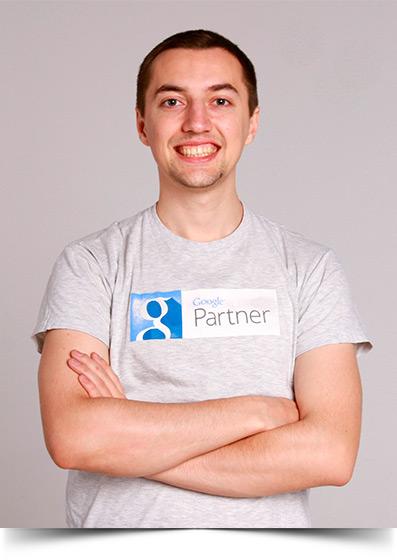 Что разберем?
Что такое контекстно-медийная сеть (КМС) Google
Преимущества рекламы в КМС
Типы объявлений в КМС Google
Что такое таргетинг? Типы таргетинга в КМС
Планирование показа объявлений в КМС
Оптимизация рекламных кампаний в КМС
Тезисы
1. Что такое КМС
КМС состоит из ряда сайтов Google (например, Gmail и YouTube), веб-ресурсов партнеров, а также мобильных сайтов и приложений, где демонстрируются объявления AdWords, совпадающие по содержанию с определенной страницей.
Первоисточник: https://goo.gl/zVmuT8
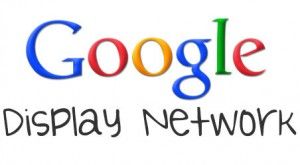 Пример
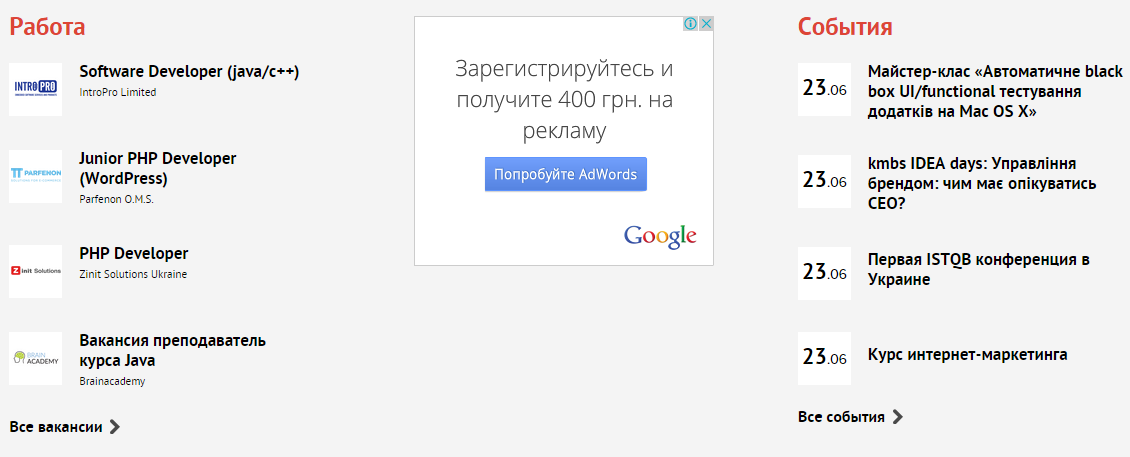 Пример
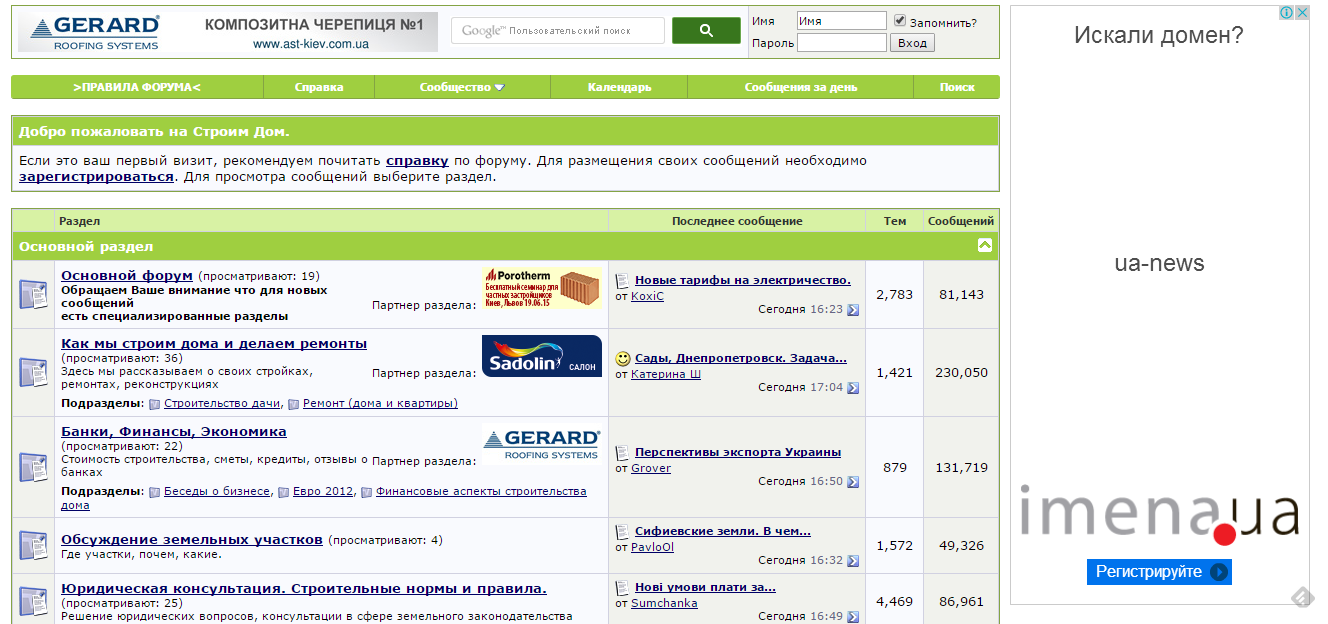 Задачи, которые решает КМС
Контекстно-медийная сеть позволяет рекламодателям решать следующие задачи:
показывать привлекательные и полезные объявления большому количеству пользователей с различными интересами;
повышать узнаваемость бренда и находить постоянных покупателей;
более точно выбирать место показа объявлений и тип целевой аудитории.
Первоисточник: https://goo.gl/zVmuT8
2. Преимущества рекламы в КМС
Тысячи рекламодателей показывают в КМС рекламу в сотнях тысяч веб-ресурсов и приложений – от небольших специализированных ресурсов до популярнейших порталов широкой тематики. В КМС Вы всегда найдете нужную аудиторию на подходящих сайтах.

Из этого имеем основные преимущества КМС:
Огромный охват
Отслеживание эффективности рекламы и ее оптимизация
Контекстный таргетинг
Первоисточник: https://goo.gl/m8Xydi
Форматы объявлений
В КМС Google есть различные форматы объявлений:
Текстовые объявления
Графические объявления
Мультимедийные объявления (анимация)
Видеообъявления

Примеры текстового объявления:
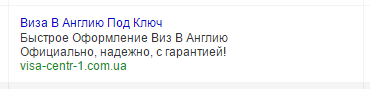 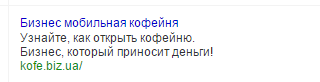 Пример графически объявлений
Примеры графического объявления:
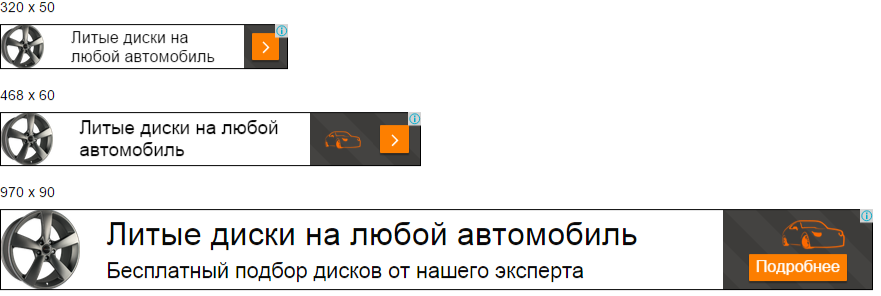 Пример графически объявлений
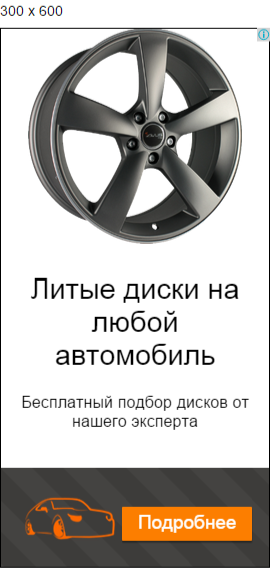 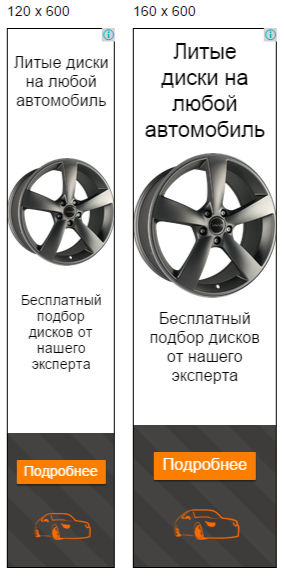 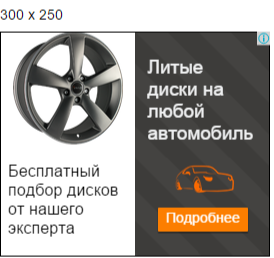 Требования к объявлениям
Всего существует 15 разных размеров графических баннеров в КМС и 13 анимированных. Максимальный размер - до 150 КБ.
Если баннер содержит фон белого цвета, то контуры стоит оформить в рамку черного цвета, толщиной не менее, чем 1 пиксель. 
С подробными требованиями к графическому контенту сайта ознакомьтесь здесь: https://support.google.com/adwordspolicy/answer/176108?hl=ru
В текстовых объявлениях в КМС нельзя использовать динамическую вставку.
4. Таргетинг в КМС Google
Таргетинг — рекламный механизм, позволяющий выделить из всей имеющейся аудитории только ту часть, которая удовлетворяет заданным критериям (целевую аудиторию), и показать рекламу именно ей (Википедия).
В контекстно-медийной сети существуют различные варианты таргета, которые можно использовать как по отдельности, так и комбинируя между собой.
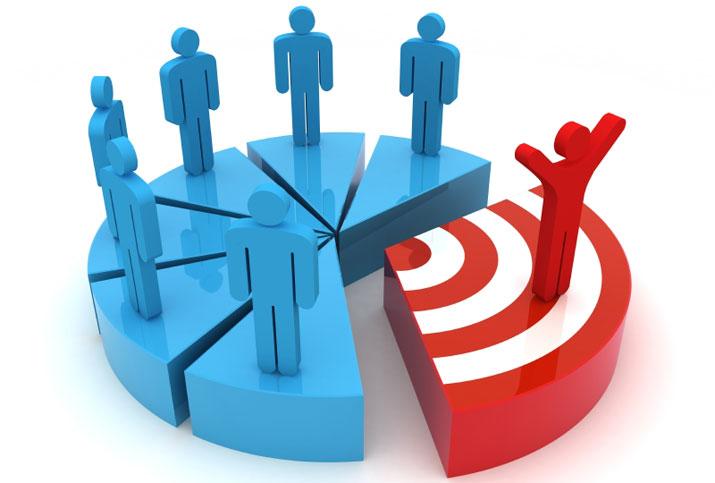 Виды таргетинга в КМС
Виды таргета:
Контекстный таргетинг (по ключевым словам)
Места размещения
Таргетинг на темы
Интересы и ремаркетинг
Демографические данные
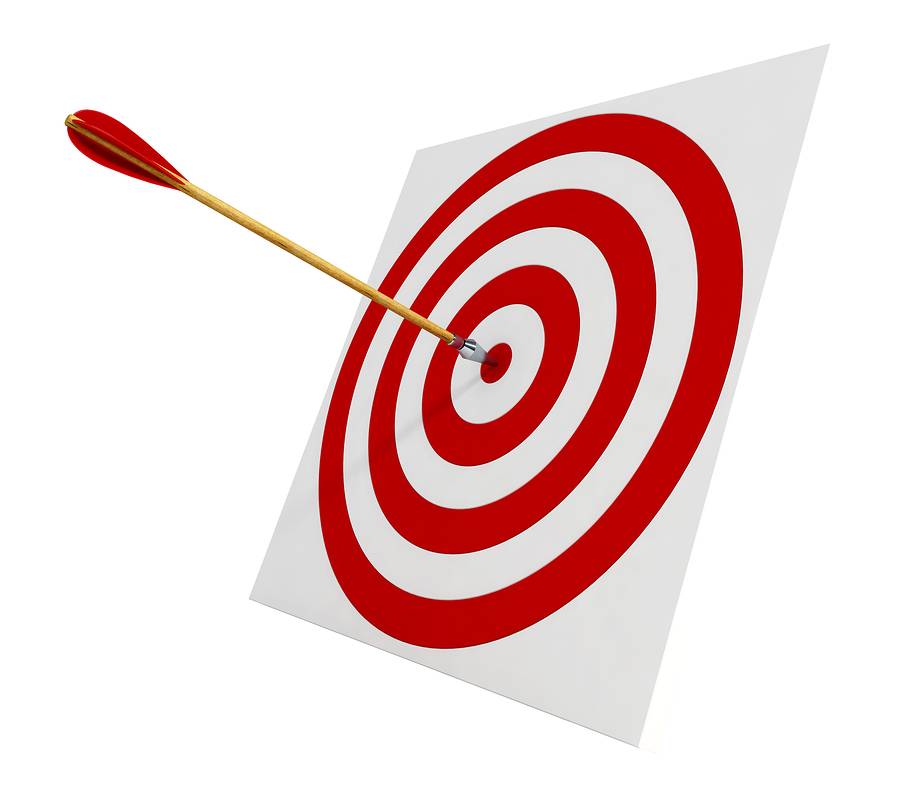 Контекстный таргетинг
Контекстный таргетинг используется для автоматического подбора мест размещения в контекстно-медийной сети Google, соответствующих заданным ключевым словам.

ВАЖНО: Ключевые слова в широком соответствии. Также можно указать минус-слова.Если они будут содержаться на потенциальных страницах таргета - показ объявлений не состоится.
Пример
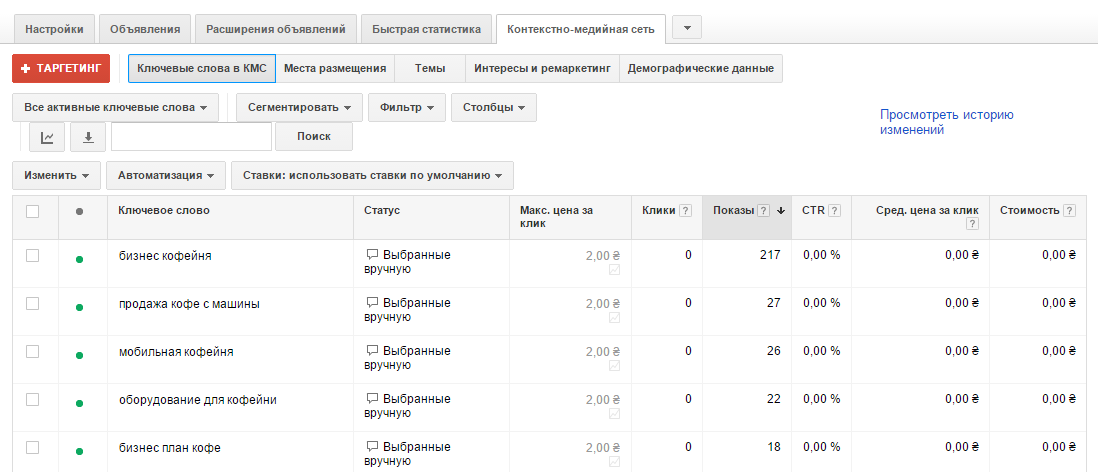 Места размещения
На вкладке “места размещения” Вы можете не только указать площадки для таргетирования рекламных объявлений, но и площадки, где их НЕ показывать.

Есть 2 вида мест размещения:

Выбранные вручную (когда мы самостоятельно указываем системе площадки для таргетинга - сайты, разделы сайтов, конкретные страницы)
Выбранные автоматически (когда список площадок пополняется автоматически при показах них рекламных объявлений по другим условиям таргетинга, напр. ключевые слова или темы).
Пример
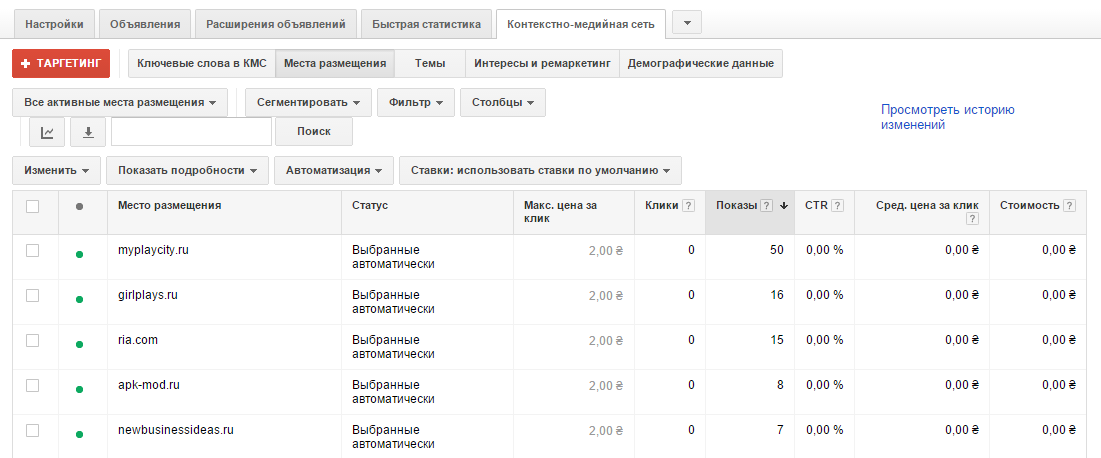 Пример
Пример площадки, выбранной вручную:
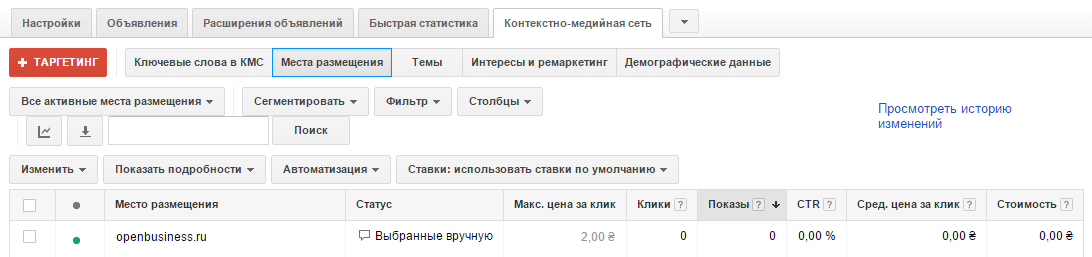 Исключения мест размещения
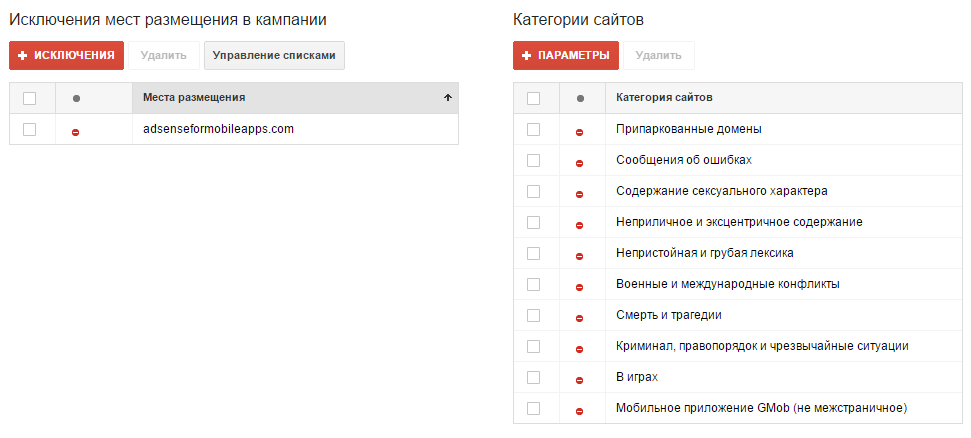 Таргетинг на темы
Таргетинг на темы позволяет показывать объявления сразу на множестве страниц одной предметной направленности, будь то музыка, сельское хозяйство или что-то ещё.
Подходит для пользователей, которым нужно привлечь дополнительный трафик или быстро охватить широкую аудиторию.
Первоисточник: https://goo.gl/P0uRPn
Интересы и ремаркетинг
Интересы и ремаркетинг
Интересы пользователей выбираем 
из списка, либо указываем страницы
форумов, блогов, порталов, а также 
сайты конкурентов для более точного
определения целевой аудитории
по интересам.
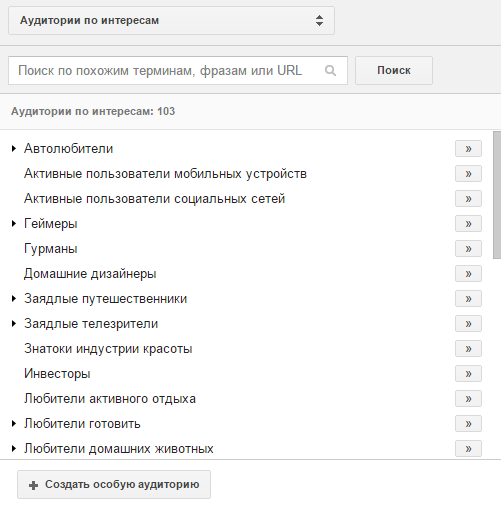 Аудитории по интересам
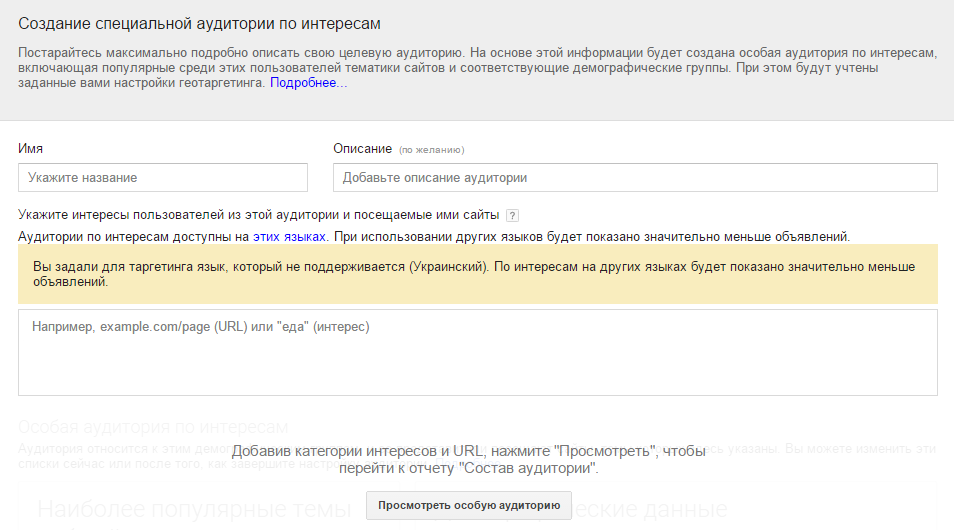 Ремаркетинг
Ремаркетинг (remarketing) – это технология поведенческого таргетинга рекламы в контекстно-медийной сети таким образом, чтобы пользователь, зашедший на сайт, но не совершивший целевого действия, вернулся обратно и завершил его. Самые широкий возможности ремаркетинга предоставляет Google AdWords.
Первоисточник: http://goo.gl/tuqKDZ
Ремаркетинг
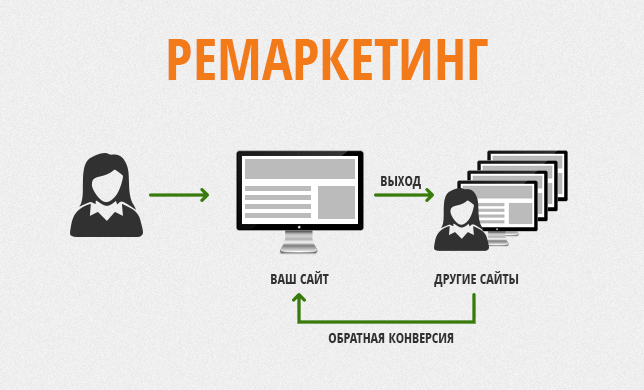 Ремаркетинг
Технологии ремаркетинга Google:

Стандартный ремаркетинг: показ рекламы пользователям, ранее посещавшим ваш сайт, когда они просматривают другие сайты в контекстно-медийной сети и пользуются мобильными приложениями, входящими в ее состав.

Динамический ремаркетинг: то же, что и стандартный, но пользователи видят рекламу именно тех товаров или услуг, которыми они интересовались на вашем сайте.
Ремаркетинг
Ремаркетинг для мобильных приложений: пользователи, посещавшие ваш мобильный веб-сайт или открывавшие ваше мобильное приложение, видят вашу рекламу на других мобильных веб-сайтах и в других мобильных приложениях.

Списки ремаркетинга для поисковых объявлений: пользователи, уже посещавшие ваш сайт, видят ваши объявления рядом с результатами поиска Google.

Ремаркетинг для видео: пользователи, смотревшие ваши видео или ваш канал YouTube, видят вашу рекламу в других разделах YouTube, на сайтах и в видеороликах контекстно-медийной сети, а также в приложениях.
Демографические данные
Демографические данные
В отличии от поисковой сети, в контекстно-медийной сети мы можем также указывать пол пользователей, их возраст и родительский статус при таргетировании объявлений:
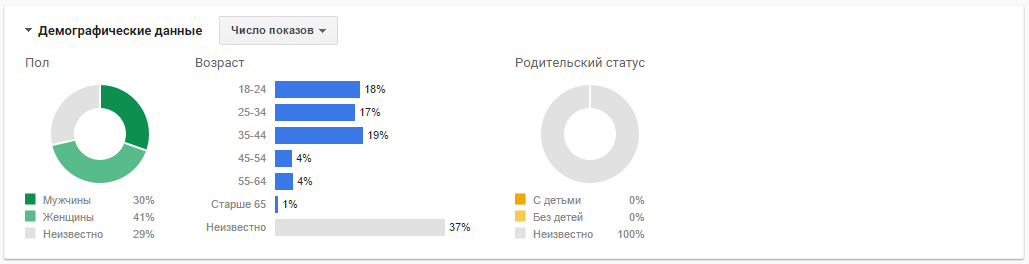 5. Планирование показа в КМС
Планирование и реализация медийной кампании включает в себя пять следующих этапов:

Определение целей
Определение целевой аудитории
Создание медийного объявления
Выбор ставок и бюджета
Выбор инструментов и функций для оптимизации
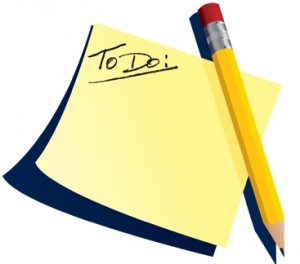 Определение целей
Определение целей:
Хотите получить прямой отклик (подписки, заявки, звонки и т.д.)?Или вам нужно повысить узнаваемость бренда?

От этого будет зависеть какие варианты таргета и настройки рекламных кампаний подходят именно Вам.
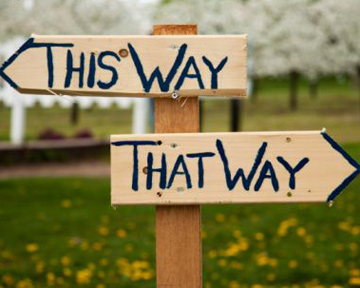 Цель - прямой отклик
Прямой отклик:
Стремимся получить как можно больше конверсий и как можно дешевле.

Следовательно, нам подходят
Контекстный таргетинг, места размещения, интересы по конкурентам, ремаркетинг. И не подходят темы и общие категории интересов пользователей.
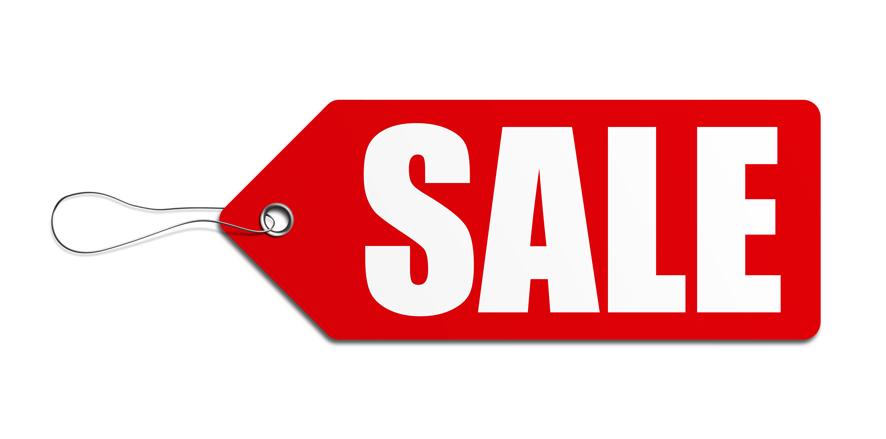 Цель - брендинг
Брендинг:
Показать рекламу как можно большему количеству уникальных пользователей из целевой аудитории в рамках заданного бюджета.

Следовательно, нам подходят:
Таргетинг по местам размещения и демографии, контекстный таргетинг, ограничение частоты показов. Если нам важно, чтобы пользователь попал на сайт и реклама ему больше не показывалась - создаем и исключаем список ремаркетинга.
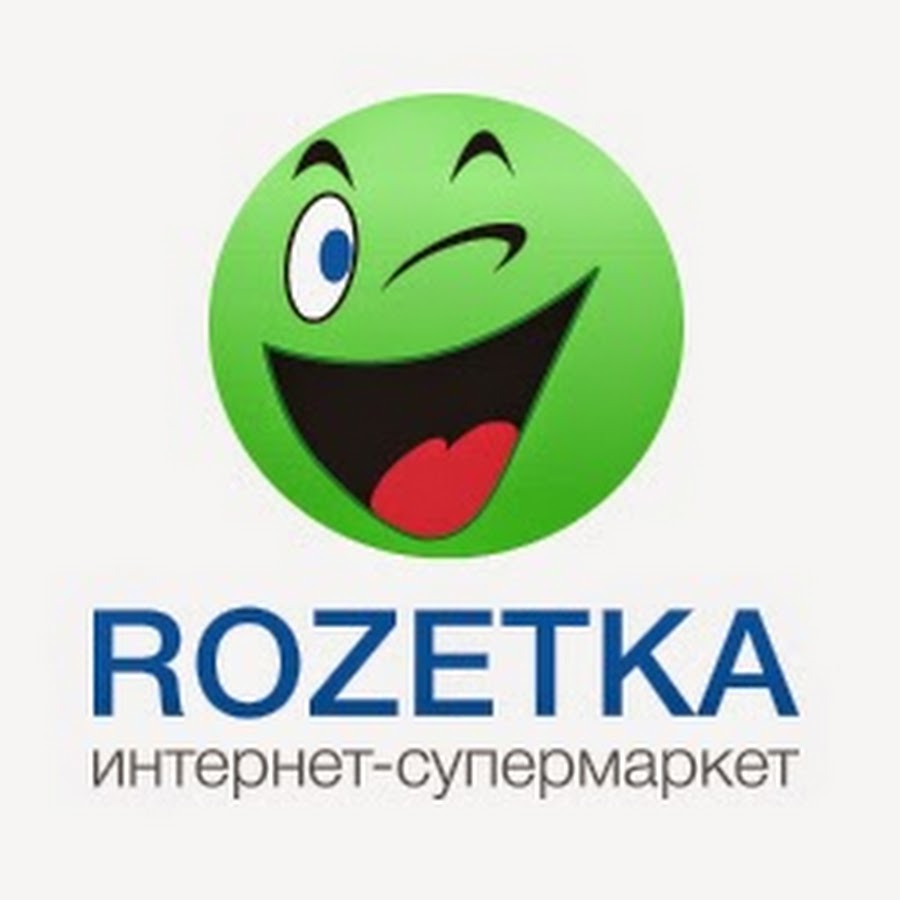 Определяем целевую аудиторию
Определяем ЦА по геотаргетингу, языковому таргетингу, демографии, времени показа объявлений, типу устройств, желаемому формату объявлений, ключевым словам, темам и интересам.
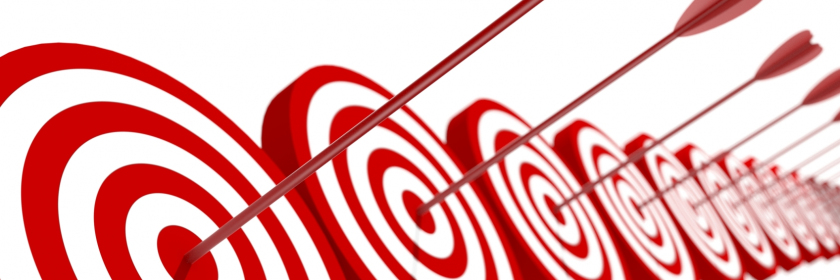 Планировщик КМС Google
Определение целевой аудитории:
В этом нам очень поможет планировщик КМС Google
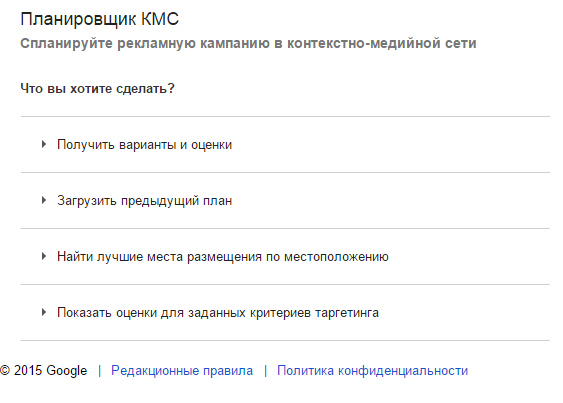 Планировщик КМС Google
Как попасть в планировщик КМС Google?
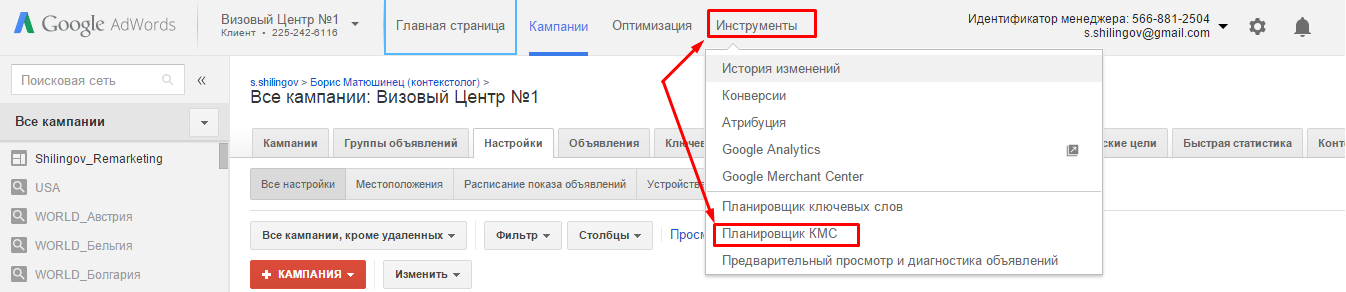 Планировщик КМС Google
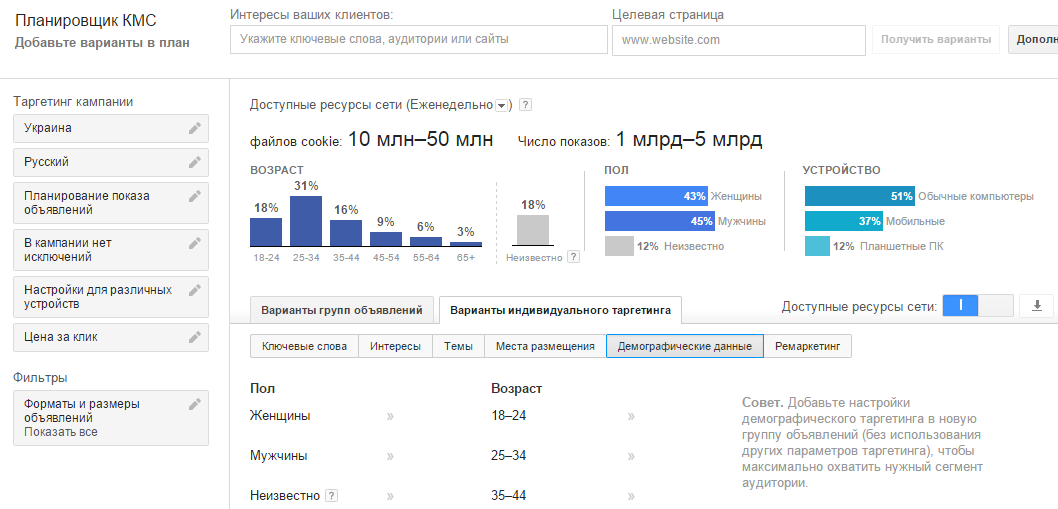 Планировщик КМС Google
Заранее определите доступные форматы рекламы на интересующих Вас  сайтах:
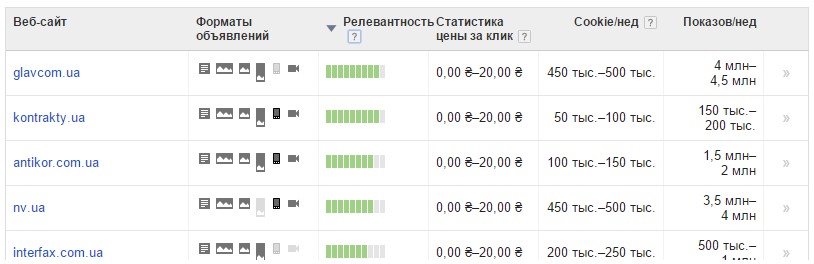 Охват и частота показов
Охват и частота показов объявлений
Охват - количество уникальных файлов cookie (1 устройство, 1 браузер - 1 файл cookie), которые соответствуют заданным параметрам таргета.Частота показов - количество показов рекламного объявления 1 уникальному пользователю в определнный промежуток времени.
Создание медийных объявлений
Вручную - отрисовка дизайнером по согласованному ТЗ с учетом требований Google относительно рекламных материалов.
Автоматически с помощью Галереи форматов объявлений.
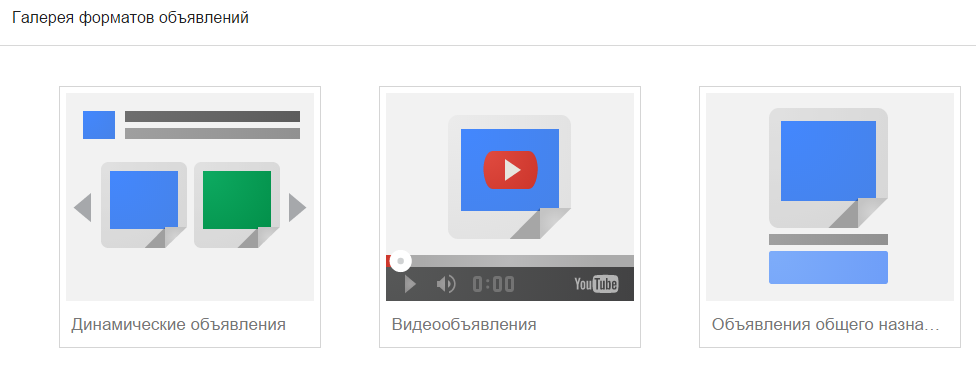 Создание медийных объявлений
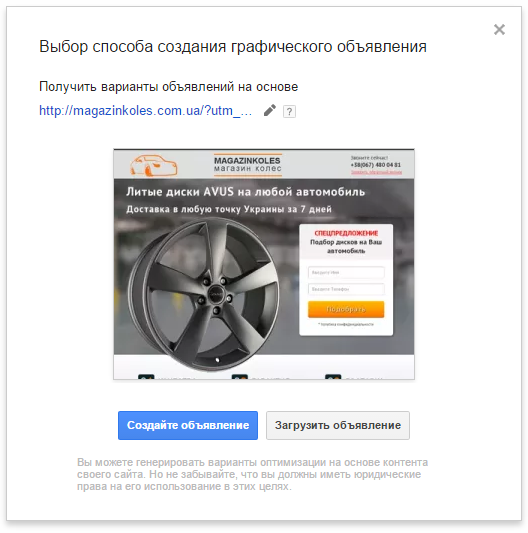 Укажите страницу, на основе которойВы хотели бы создать автоматическигенерируемые баннеры.ВАЖНО: Вы можете использоватьне только свою страницу, но и любую другую страницу изсети интернет.
Выбор ставок и бюджетов
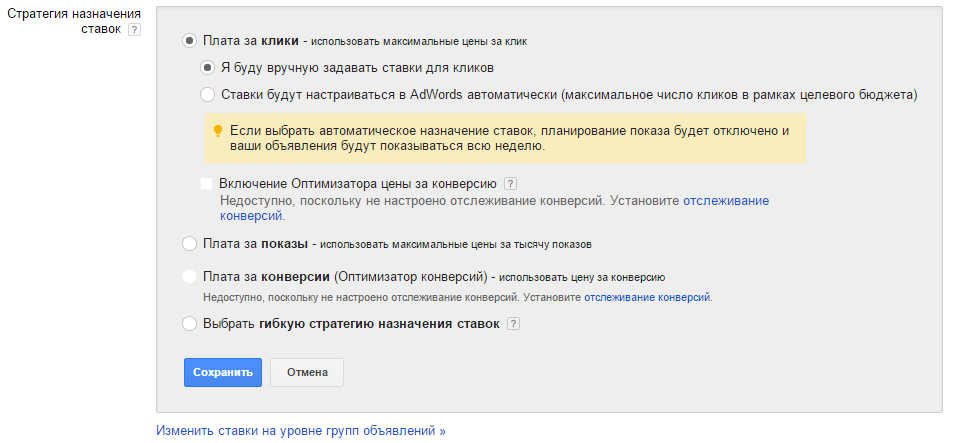 Важные настройки
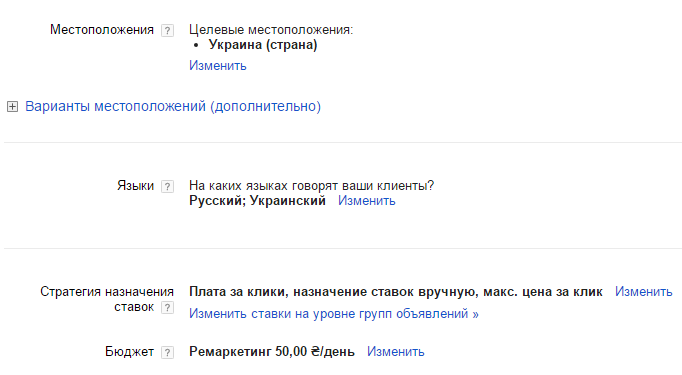 Важные настройки
Ограничиваем количество показов на 1 пользователя
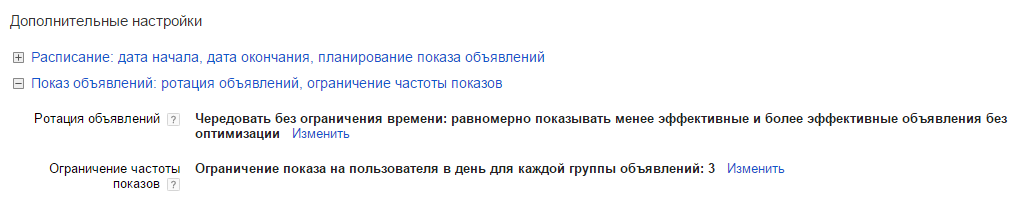 Важные настройки
При необходимости выбираем только целевые устройства ибраузеры.Мобильный интернет медленный.Выбираю Wi-Fi длямобильных телефонов.
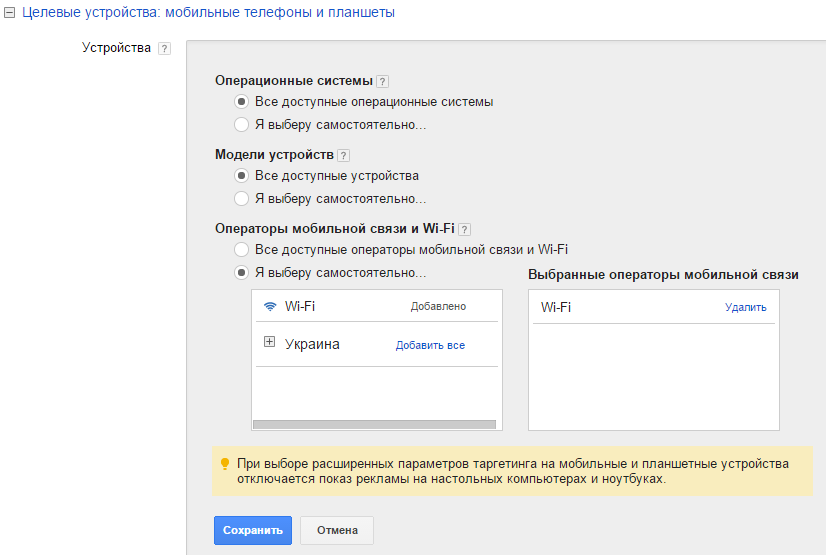 6. Оптимизация кампаний в КМС
Для того чтобы существенно повысить результативность Ваших рекламных кампаний:
Используйте связку Adwords и Analytics
Отслеживайте цели и события
Регулярно проверяйте свои рекламные кампании
Оценивайте результат и вносите корректировки
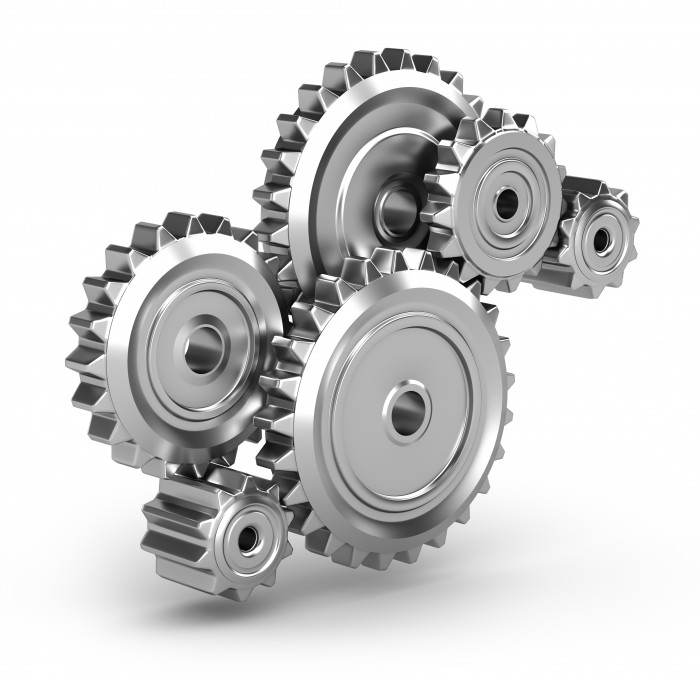 Конверсии в КМС
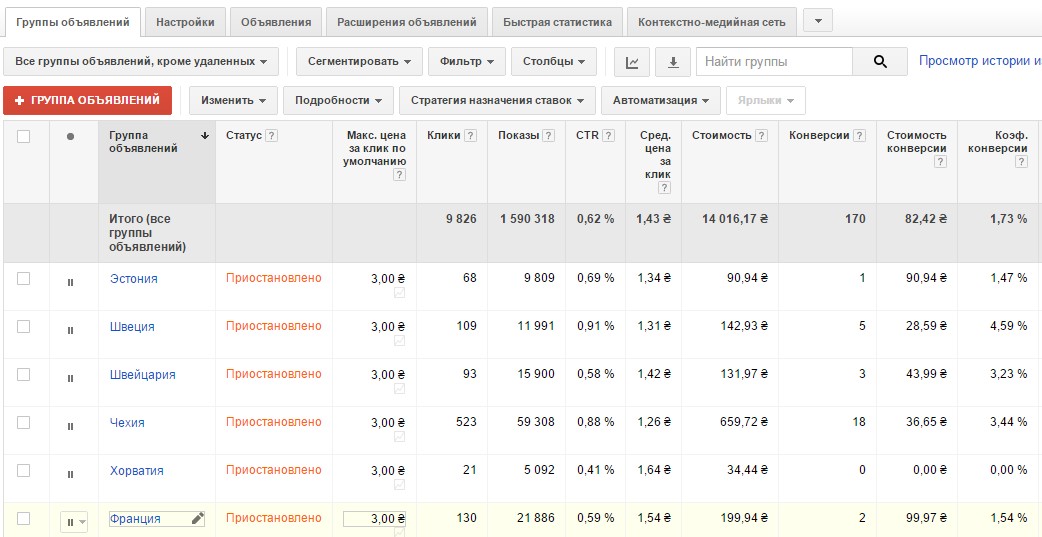 Конверсии по объявлениям
По формату объявления в группе объявлений:
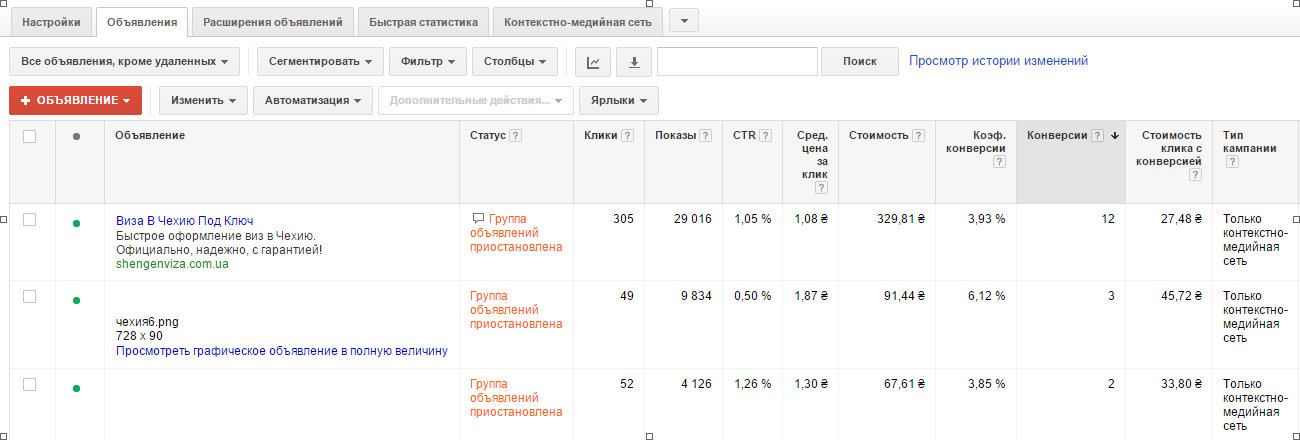 Конверсии по местам размещения
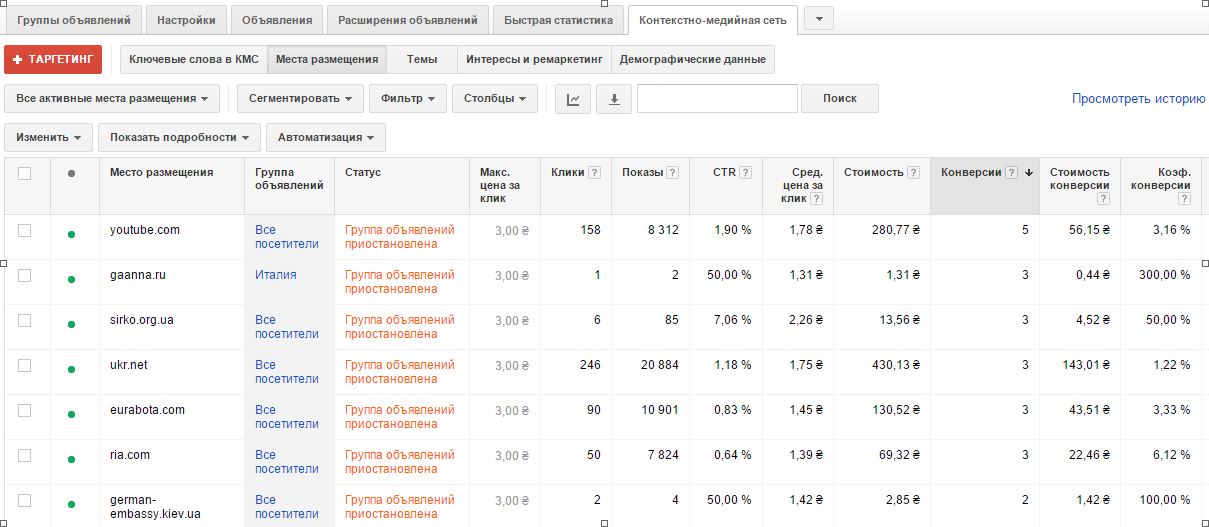 По спискам ремаркетинга
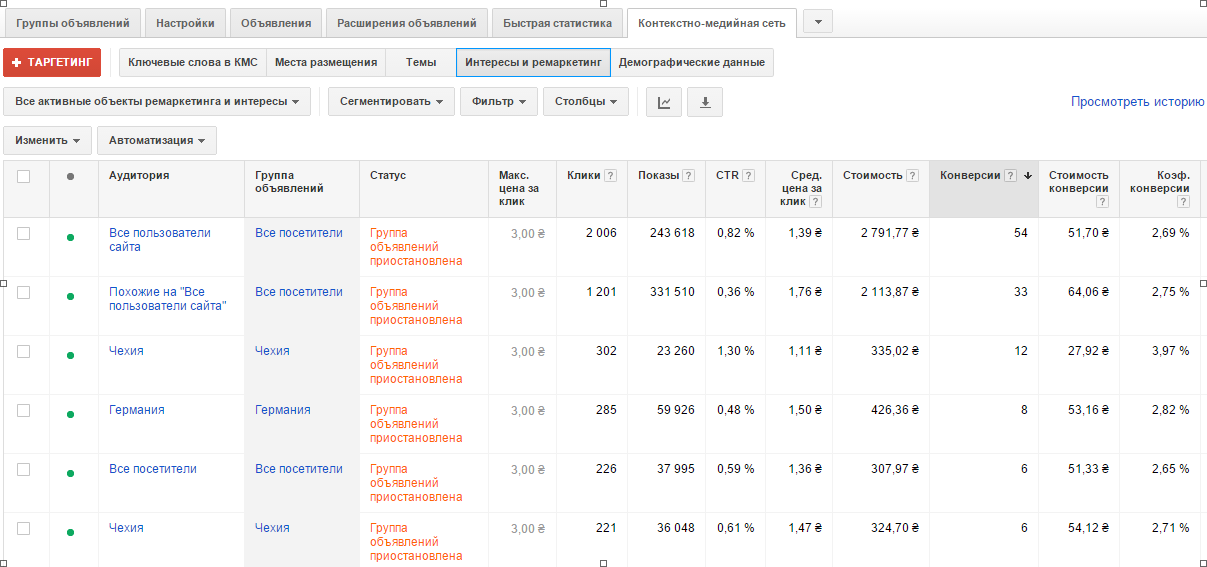 По демографии
В этом случае конверсия среди женщин в 1,5 раза выше, чем среди мужчин:
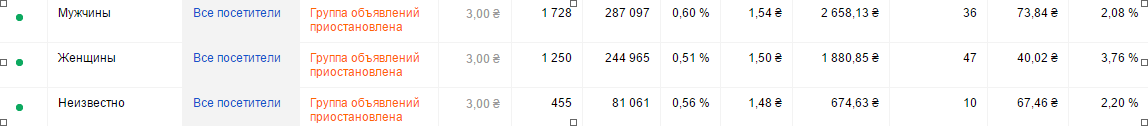 Полезные ресурсы
Сокровища контекстника: http://clubim.com.ua/stati/sokr-cont/
Статья об оптимизации рекламы в КМС: http://liraltd.com/nastroyka-i-optimizatsiya-kms-google-adwords 
Компоновщик URL Google: https://support.google.com/analytics/answer/1033867?hl=ru
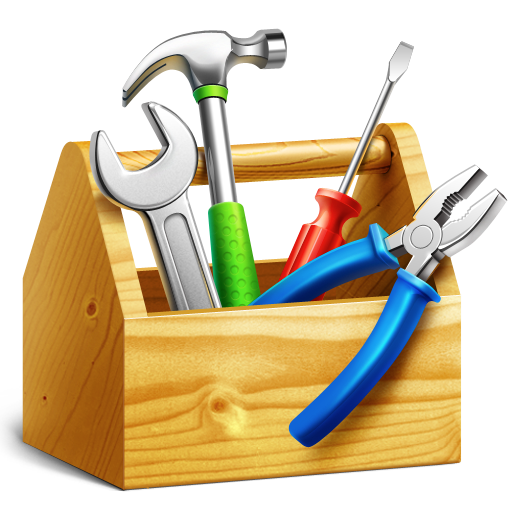 7. Тезисы
Контекстно-медийная сеть (КМС или GDN) - это сеть сайтов-партнеров Google, на которых показываються Ваши рекламные объявления.

Типы объявлений в КМС:
Текстовые объявления
Графические объявления
Мультимедийные объявления (анимация)
Видеообъявления

Как создавать автоматические графические объявления, здесь:https://support.google.com/adwords/answer/2991648?hl=ru
Тезисы
Типы таргетинга в КМС:
Контекстный таргетинг (по ключевым словам)
Места размещения
Таргетинг на темы
Интересы и ремаркетинг
Демографические данные

Обязательно используем в работе Google Analytics 
(цели и события)
Вопросы?
Спасибо за внимание!
МОБ:     093 216-62-19
ТЕЛ:         044 543-01-06
VK:         http://vk.com/shilingov
FB:         facebook.com/svshilingov
SKYPE:  svshilingov
EMAIL:   s.shilingov@gmail.com
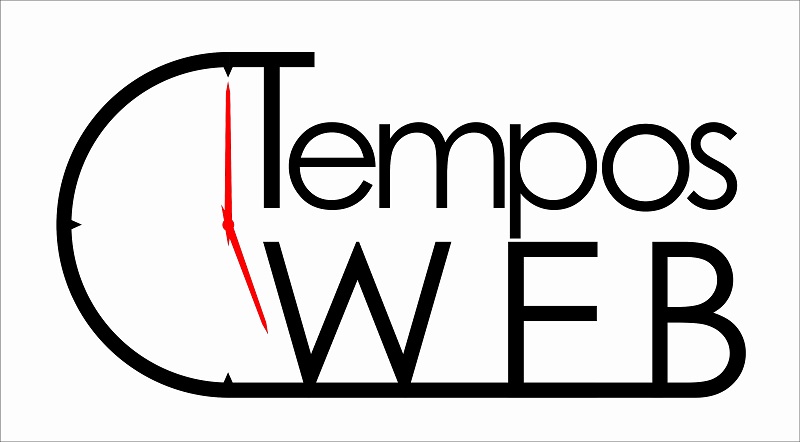